Focus Group Control and Compliance
Madrid 10 March 2020
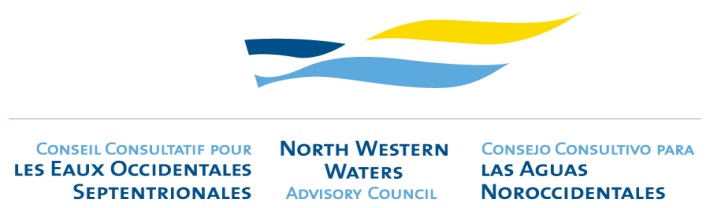 Agenda
New members joining the Focus Group
1.	Marina Le Gurun, Blue Fish (OIG)
2.	Olivier Le Nezet, CDPMEM 56 	(Industry)
Olivier Lepretre, CRPMEM 
	Hauts de 	France (Industry)
Action Points Last Meeting
Control Regulation Time Table
Council:
Croatian Presidency working on a compromise, the first step before a general approach	.
The Presidency divided the Commission proposal into 4 blocks. The compromise on block 1 is being examined at Working Party level. 
For block 2, the intention of the Presidency is to pass it through the WP in April. 
The final objective of the Presidency is to have a partial general approach (meaning on certain blocks of the proposal) for the AGRIFISH Council in June (29-30 June). 
The file will then pass on to the German Presidency.

Parliament: 
Vote in the PECH committee mid-July 2020.
Vote in plenary in September 2020.
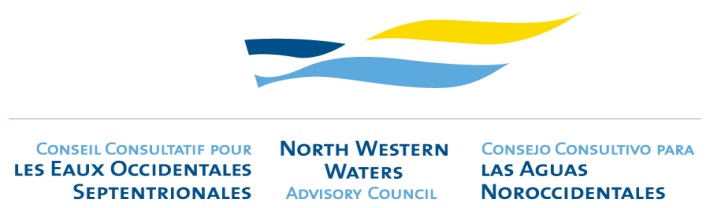